Our session will begin momentarily. While you are waiting, please make sure you are connected to audio:
Please join the webinar through your computer using the invitation provided via e-mail.
Technical Issues? Please go to http://help.webex.com.
11/22/2021
1
[Speaker Notes: Technology check]
Managing Your Federal Grant Award
Charter Schools Division
Georgia Department of Education
January 28th, 2021
11/22/2021
2
[Speaker Notes: Good morning and welcome to the “Managing Your Federal Grant Award” webinar sponsored by the Charter Schools Division of the Georgia Department of Education. I am Kim Wiggins. I would like to go ahead and verify attendance. 

After attendance: Throughout this webinar and at the end, questions will be allowed.]
Agenda
11/22/2021
3
[Speaker Notes: Here’s an overview of what this training will cover for you, the subgrantee. Being awarded grant money means you get both the rights and responsibilities!  The right to spend, and the ultimate RESPONSIBILITY of making sure your grant is used and reported appropriately.  

Let’s talk expectations – at the Department, we have limited staff to provide technical assistance.  Therefore, it’s very important that you follow the chain of command regarding your grant. If you have a question – 1) first, do a little research 2) local district grants staff (for non state charters) and 3) GaDOE.  This method will probably result in a quicker solution if the problem + your research + a suggestion solution is provided v. just problem.]
Timeline
11/22/2021
4
[Speaker Notes: By now, each of you should have received an award letter containing a period of performance. For year 1, please try to expend your funds by September 30, 2021   Reports are provided to the U.S. Department of Education based on your expended funds and this will help the Charter Schools Division tremendously.]
Period of Performance for Planning, Implementation, and Dissemination
11/22/2021
5
[Speaker Notes: This slide should be relatively familiar. One item has been changed – the period of performance now contains dates.
Please remember, an already-operating charter school CANNOT use these funds to open a new campus. This program is NOT about expanding franchises to more sites.]
Budget Submission and Approval
11/22/2021
6
[Speaker Notes: Typically budgets will be reviewed twice a week or more. BUT, please note, we do have 30 days to review.  Given the limited time, we will make every effort to do it as quickly as possible.  Please take your time, make sure your budgets are loaded correctly.]
The Consolidated Application
Every school must have a school code.
State Charter Schools will be able to access the Con App via the My GaDOE Portal.
Locally-approved charter schools do not have direct access.  The local district, as the fiscal agent, has access on behalf of locally-approved schools.
11/22/2021
7
[Speaker Notes: I provided the LEA Consolidated Application Navigation document within your invite.  Does anyone else think they need a school code?]
Guidance for Submitting Budgets
11/22/2021
8
[Speaker Notes: Your budget should look very much like your budget submitted within your application.  If it does not, your approval can be delayed.  Your application was approved for a specific project plan.  You should not deviate from that project plan without a VERY GOOD reason.  As a result – we will be strict on budget amendments.  The 10% variance refer to the function code from which the funds are being moved.]
Drawing Down Funds
11/22/2021
9
Reimbursement Guidance
11/22/2021
10
[Speaker Notes: 1.) Allowable expenses – Please ensure that expenses are allowable before spending.  
3.) Reimbursement for invoices that have not been paid or quotes should not be requested.  Do not spend, seek reimbursement, and because your local district approves it, deem it to be allowable.  If it’s unallowable, when we monitor you, we will request that you repay the $.
Any questions about submitting budgets and getting reimbursed before we move on?]
Grant Monitoring and the Monitoring Visit
11/22/2021
11
[Speaker Notes: Next, we are going to cover the grant monitoring and the monitoring visit. Please take your monitoring visit extremely seriously.  If things are not in order you risk losing your grant funding.  We try to be very clear about the requirements and our expectations, as we want your visit to go well.]
Grant Monitoring and What to Expect
11/22/2021
12
[Speaker Notes: “Monitoring” is a very broad term which includes a variety of practices.  The monitoring occurs on the front end through the process of approving budgets and invoices.  Then we also monitor after through the monitoring visit and audit reports.  Audit reports – please make sure that your finances are in good shape.  A bad audit could risk you losing your grant funding.]
The Monitoring Visit
11/22/2021
13
[Speaker Notes: This list includes some of the things we’ll discuss in the monitoring visit section…]
Who should be present at the visit?
11/22/2021
14
[Speaker Notes: It is STRONGLY encouraged to have the preferred list of attendees present.]
How should you prepare?
11/22/2021
15
[Speaker Notes: Why’s this binder so important?  This is your proof that you are spending funds appropriately and that you are taking actions to ensure that you’re a good steward.  Next, we are going to look at some specific binder examples, but this slide, generally contains what should be included.]
The Grant Binder
11/22/2021
16
[Speaker Notes: Only include invoices, not POs or quotes (although both are great backup docs), please only include INVOICES. If we monitor in February or March of next year and you have no invoices, that could indicate an issue.  It could potentially show that you do not have the capacity to spend your grant funds as planned.  Financial docs – like links in a chain, they should connect (PO, invoice, delivery slip).]
The Grant Binder - Guidance
11/22/2021
17
[Speaker Notes: Timely academic data – when you’re monitored, you will not typically have final academic data.  What you should have is some sort of benchmark testing that indicates you are making progress toward meeting your goals.  It should be simple, direct, easy to understand.

Inventory Management – more is provided on this in the next slide, but why is it important?  We want to make sure that you actually have and are properly safeguarding the property on which you spent federal dollars!]
Inventory Management
11/22/2021
18
[Speaker Notes: Inventory purchased with CSP funds must be distinguished from inventory purchased with other funds (Title 1, etc.) by affixing an asset tag to each item that says “CSP” (for example) and has a bar code/tracking number. The asset tag must be on every single item (each book, computer, etc. except for consumable items like pencils). Slide 28 will provide a detailed spreadsheet example of inventory tracking.]
Common Issues
11/22/2021
19
[Speaker Notes: You can pay salary (according to certain parameters) but NOT taxes.  
EMO fees – these are fees paid directly to the EMO for their services.  If you are purchasing materials from an EMO then it 1) must be a true “purchase” not “lease” or “license and 2) you must be able to show that they are the best vendor and that their materials are particularly suited to your needs.  If it looks like you’re purchasing from them simply because they’re your EMO, then that is unallowable.  Also, invoice issue – the vendor MUST invoice the school.  The vendor should not invoice the EMO who then invoices the school.  You will not be reimbursed.
Office furniture is not allowed
Cafeteria equipment – ongoing operational expense not about implementing an academic program
Extracurricular – not about implementing an academic program
Leases or licenses are not allowed.  Must have ownership.]
GrantBinderExamplesTable of Contents
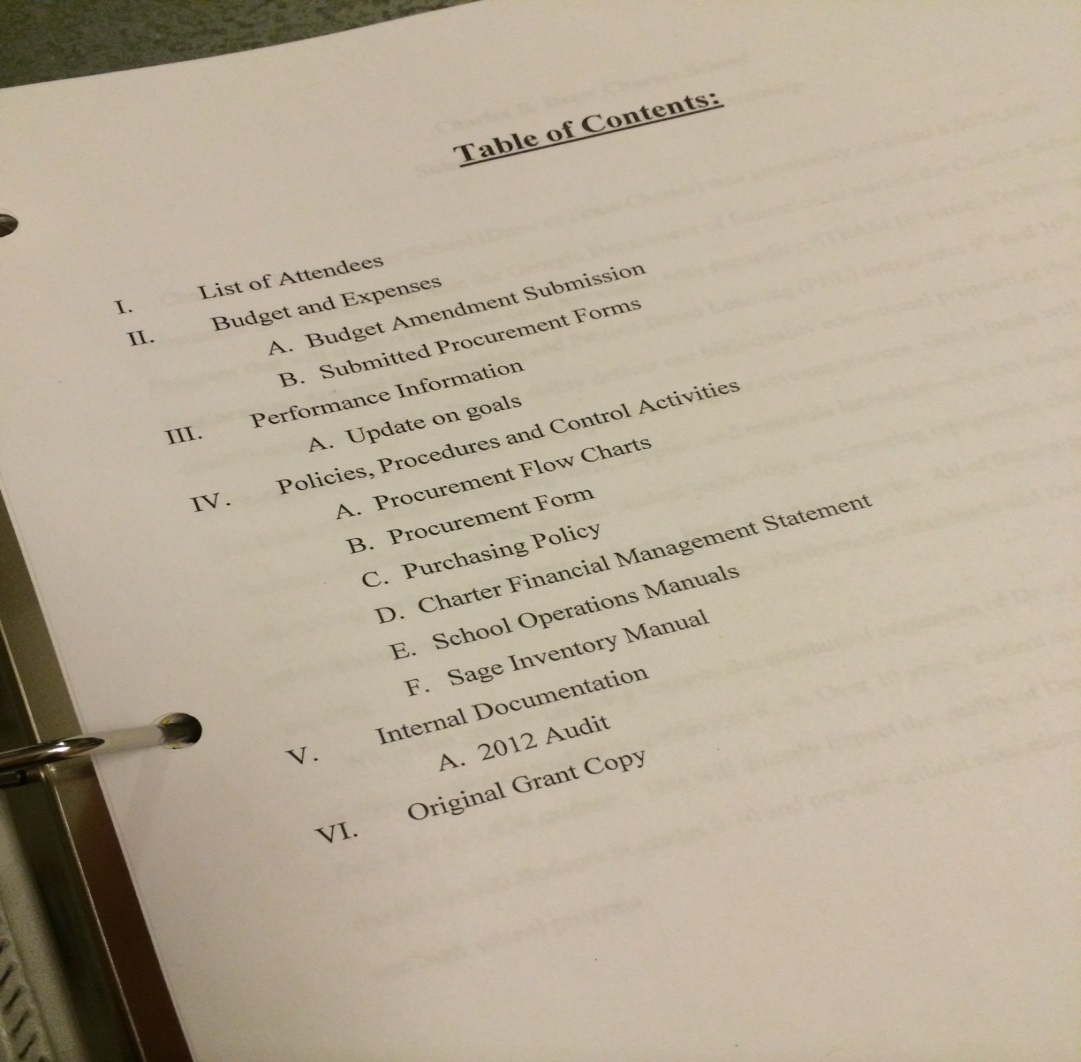 11/22/2021
20
[Speaker Notes: Let’s take a look at some specific examples.  Thanks to Drew Charter School which provided these examples.  HOWEVER, this is one school and their grant.  Every school and every grant will be different.  Also want to note that there are some black boxes where info has been redacted.  Here’s a sample TOC.  Note what they have.  Does anyone notice anything missing or have questions about anything that they have included?
Slide 15
-Conflict of Interest Policy
-Code of Conduct]
Grant Binder ExamplesBudget and Purchase Order
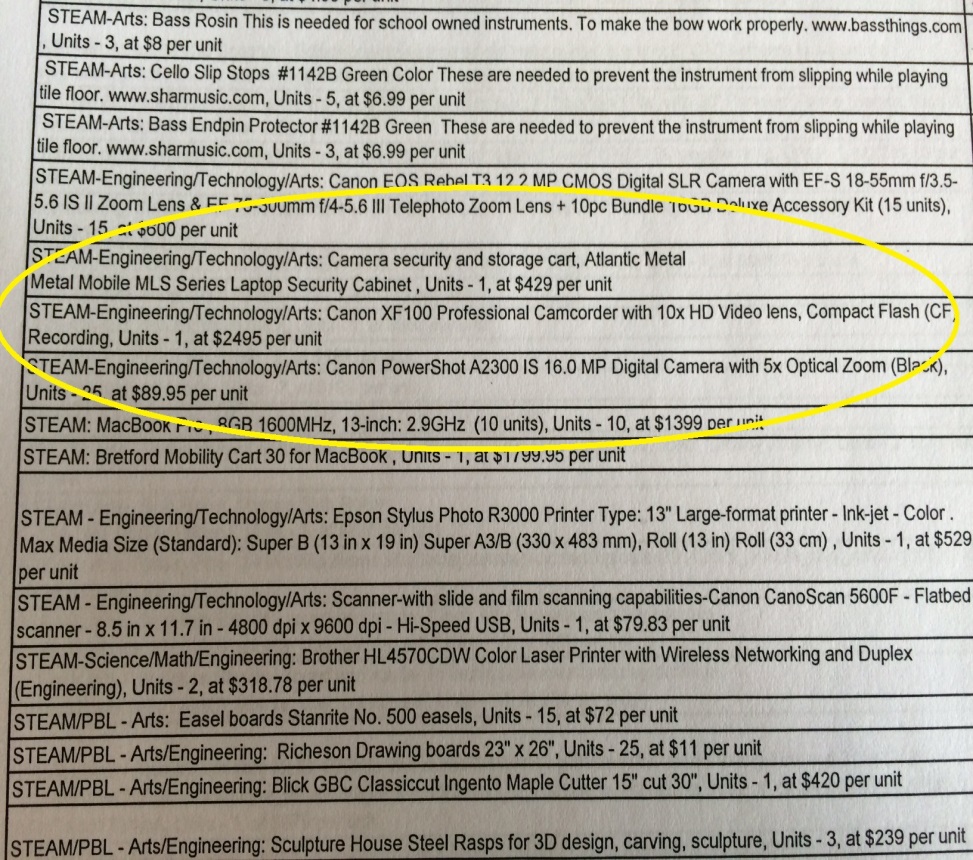 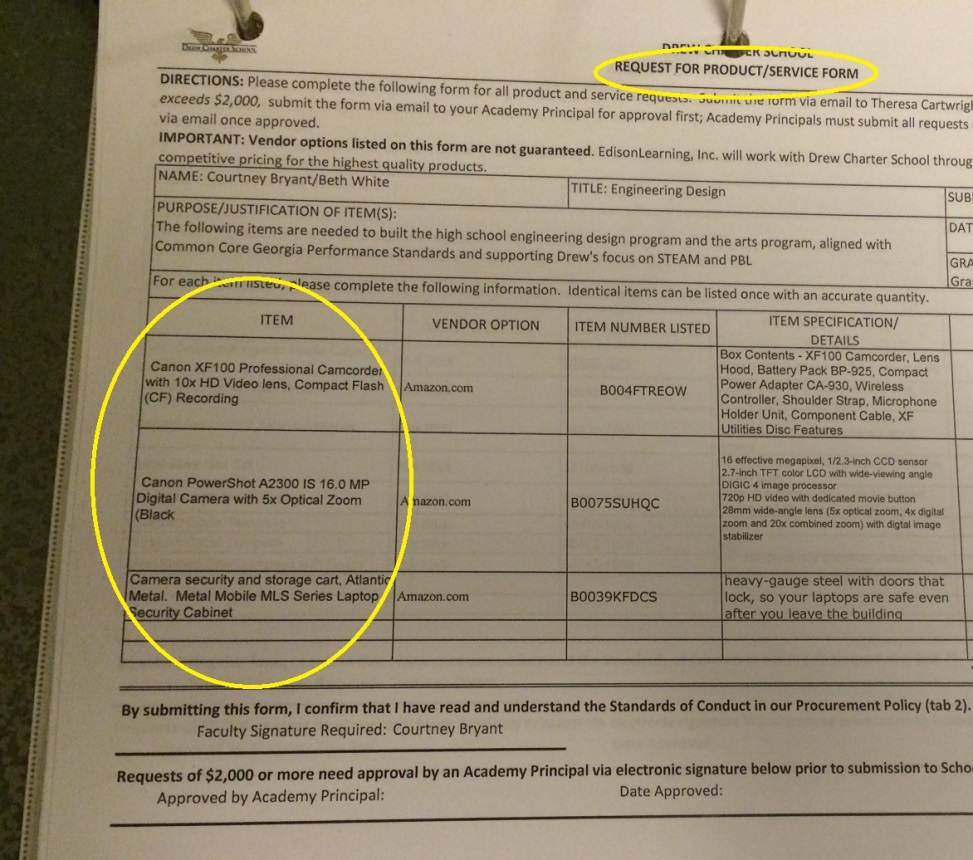 11/22/2021
21
[Speaker Notes: A chain of documentation should exist from purchasing through reimbursement.  Note, when Drew were monitored, they had not yet been invoiced for the equipment.  Upon revisiting, either an invoice and some sort of proof of delivery had to be provided.]
Grant Binder ExamplesInvoice and Proof of Payment
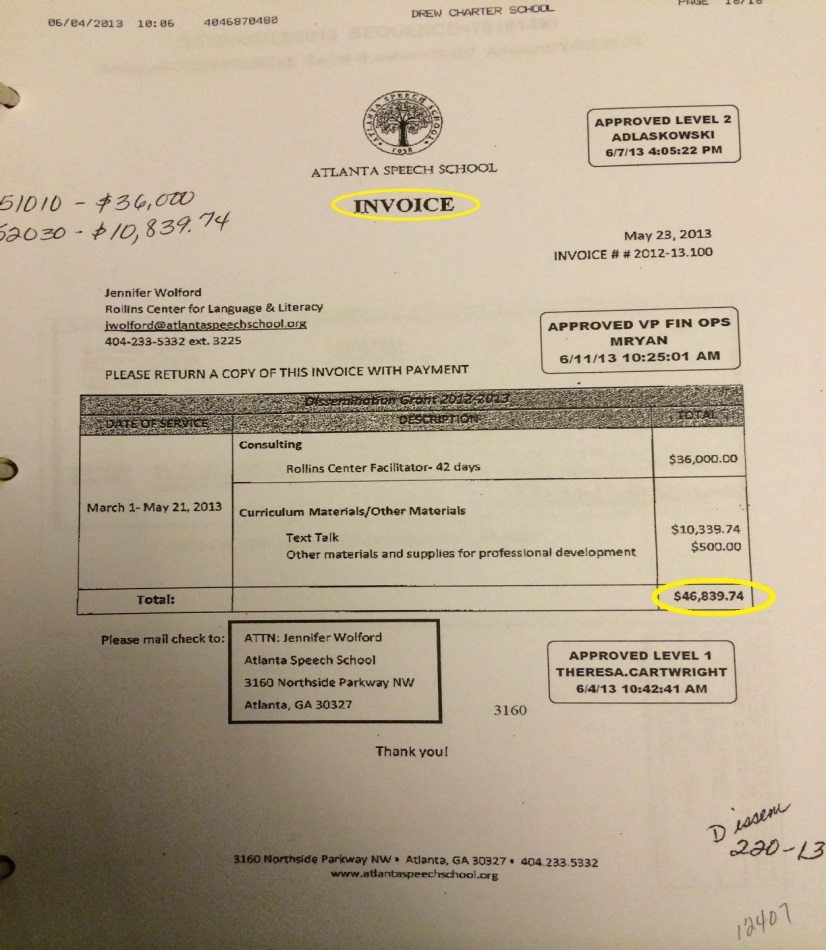 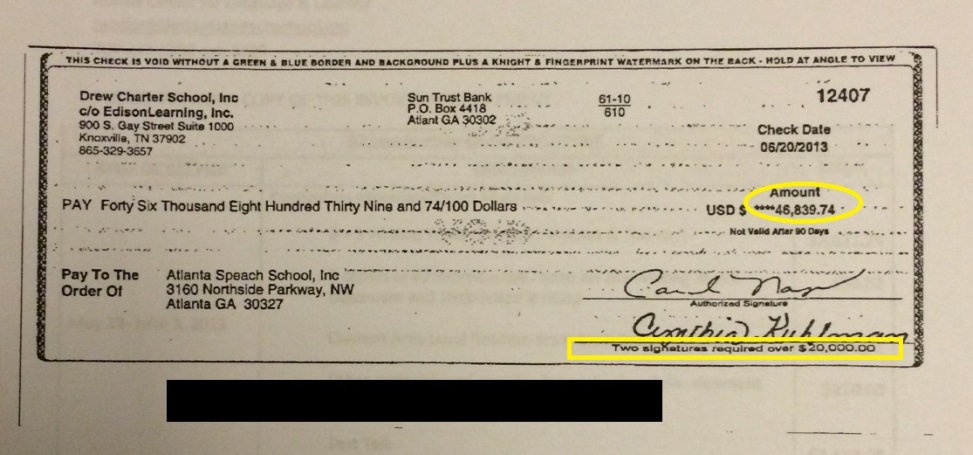 11/22/2021
22
[Speaker Notes: Invoice for consulting services and proof of payment.  Notice the invoice is clearly marked invoice.  Also notice on the check, the two signatures, which aligns with their signature policy.]
Grant Binder ExamplesConsultant Resume
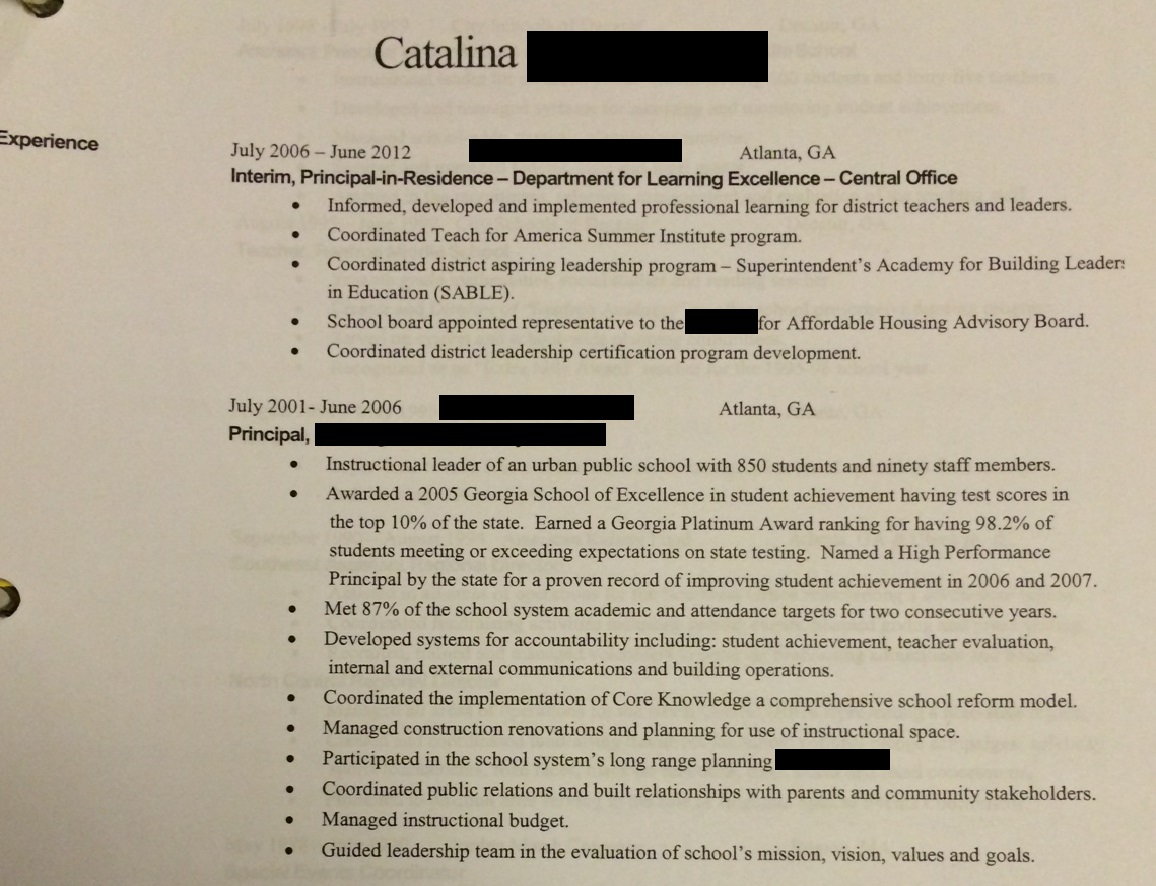 11/22/2021
23
[Speaker Notes: Let’s look at the supporting or source documentation for reimbursement of consulting expenses.]
Grant Binder ExamplesConsultant Agreement and Statement of Work
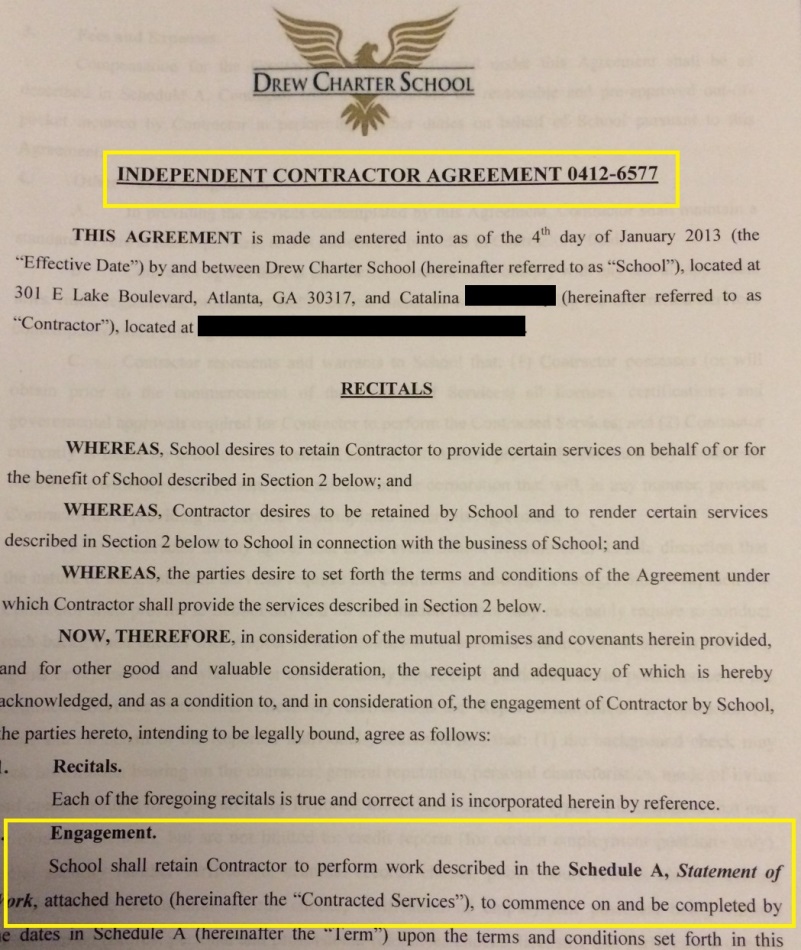 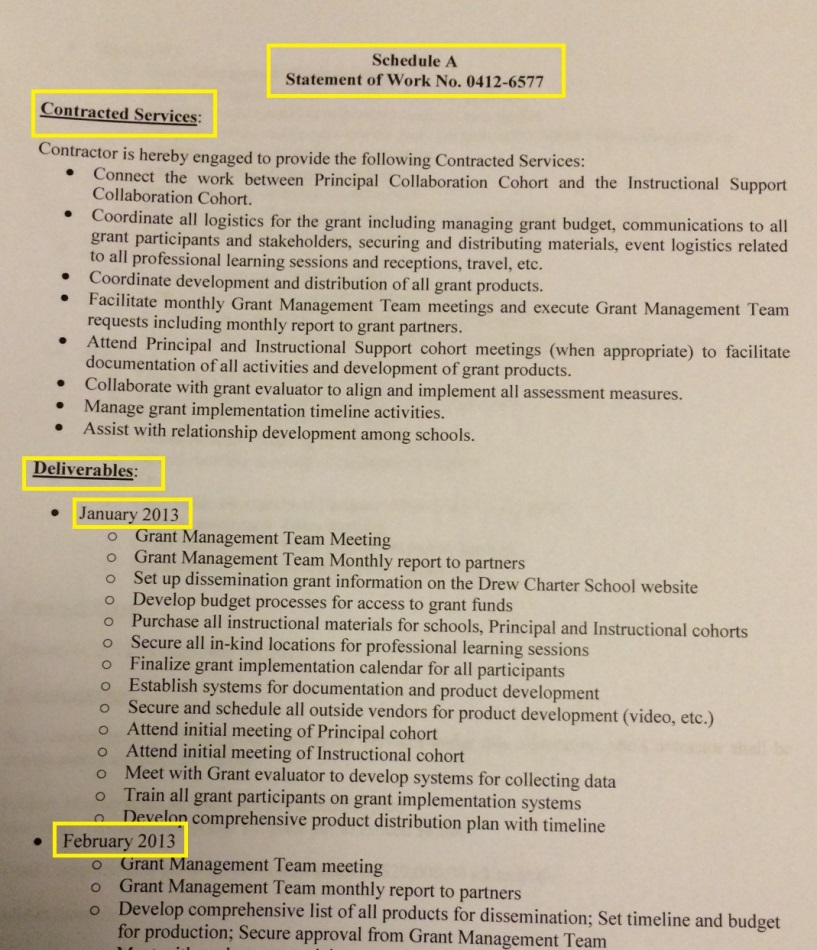 11/22/2021
24
[Speaker Notes: Notice the agreement, the scope/statement of work is complete with deliverables and milestones.  So far – they have this person and she is going to do this work.]
Grant Binder ExamplesCompensation Clause
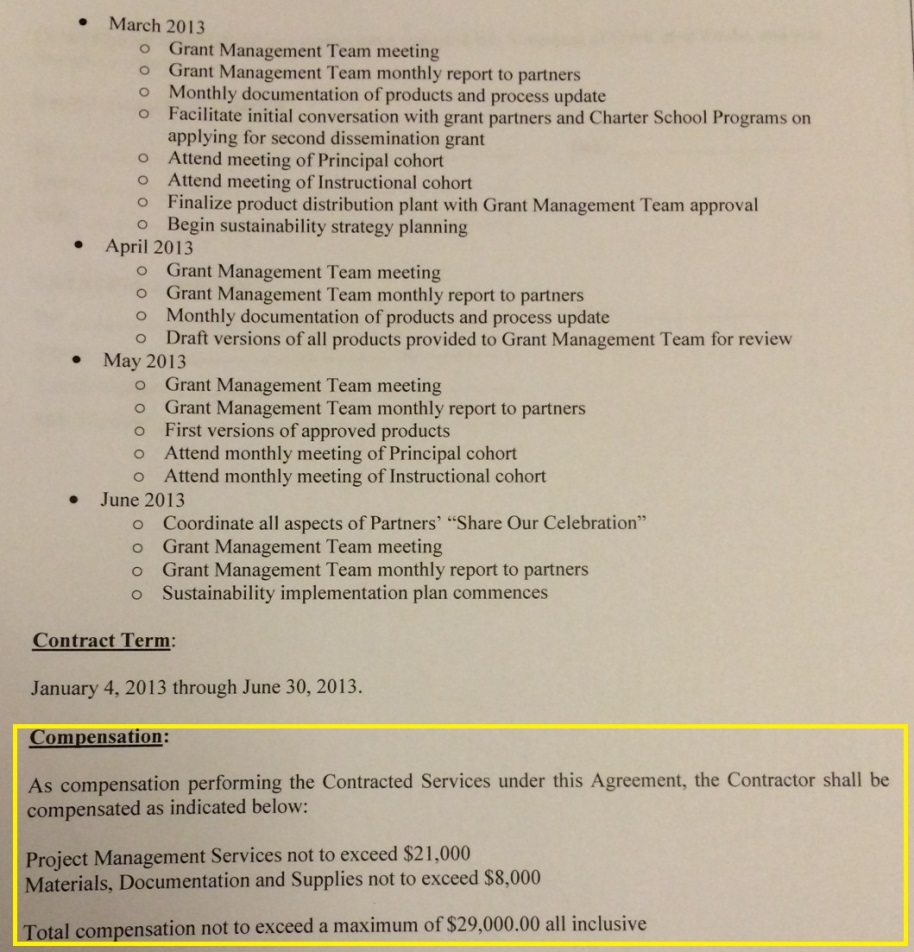 11/22/2021
25
[Speaker Notes: Now, they add for this amount within the compensation clause.]
Grant Binder ExamplesInvoices
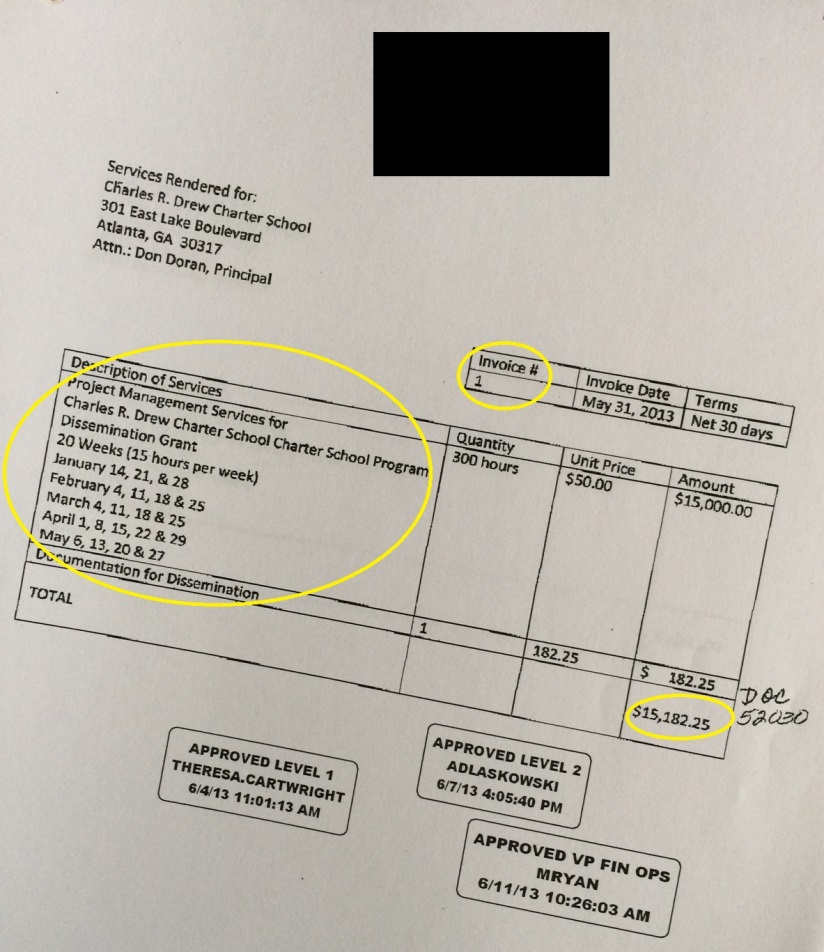 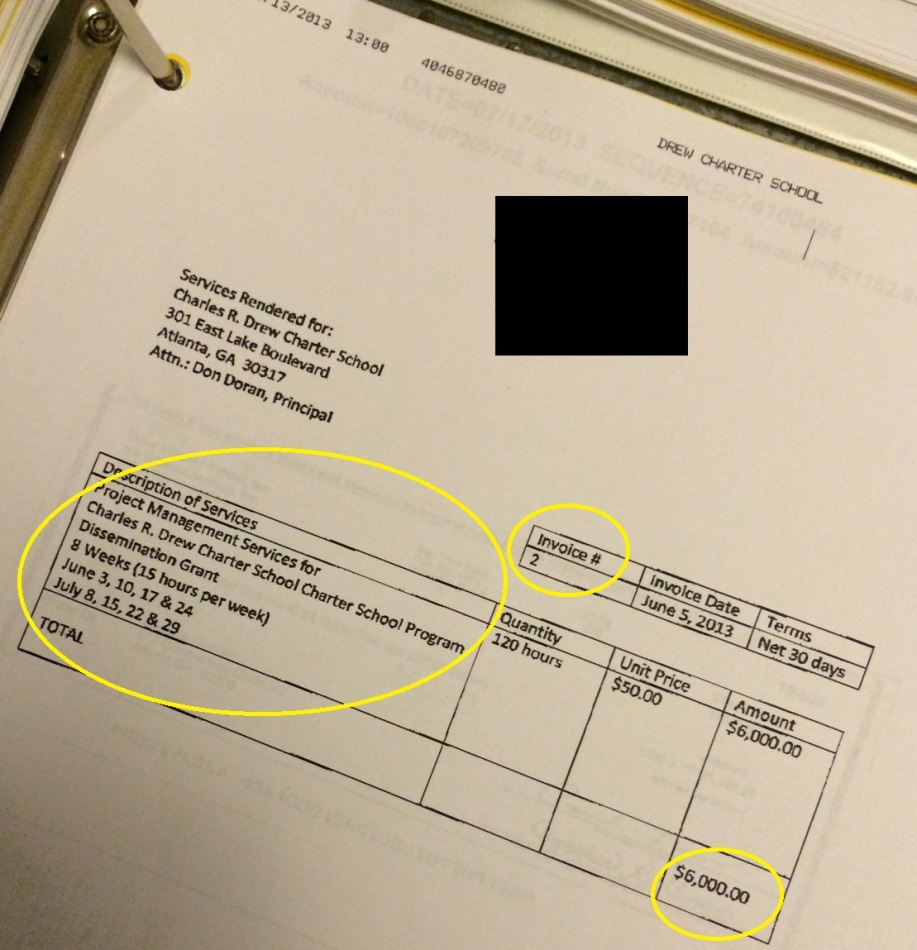 11/22/2021
26
[Speaker Notes: Now, we can see where the consultant INVOICES the SCHOOL for the services provided.  Note the description of services and that the amounts align.]
Grant Binder ExamplesChecks
11/22/2021
27
[Speaker Notes: Finally, they provide proof of payment in the amount of the invoices.  This is what every grant binder should show with regard to every purchase for which they were reimbursed. Any questions?]
Grant Binder ExamplesInventory List
11/22/2021
28
[Speaker Notes: During the grant monitoring visit, GaDOE may ask questions that are not necessarily related to the grant (ex. student access questions given in the grant monitoring tool). Also, let’s look at an example of an inventory log.  If I go to room N-325 I should be able to locate each Lenovo computer listed.  The additional comments (last column) would tell me if something were lost, damaged, stolen etc.]
Grant Binder ExamplesPolicies and Procedures
11/22/2021
29
[Speaker Notes: Finally, an example of the policies and procedures this school included.  Other things that you should have – conflict of interest, usage policies.  Any questions on the grant binder and documentation?]
After the Monitoring Visit
11/22/2021
30
[Speaker Notes: I cannot stress enough – you should not have issues, but if you do, you must correct them immediately.  This is federal money and we will have to withhold it if we determine that it is not being used appropriately.]
Can you spot the potential issues?
Question: Achievement Charter School (ACS) wishes to purchase 15 computers at $300/each for a total of $4,500.  ACS budgeted $7,000 for computers and plans to use the money they saved on Professional Development.  After purchasing the computers, ACS submits the quote to their local district for reimbursement. The district reimburses ACS.
11/22/2021
31
[Speaker Notes: $7000 x .10 = $700.  They’re moving more than 10% from that function code.  Requires a budget amendment.  Quote not invoice.  If the district reimburses, does that mean the school is in the clear?]
Can you spot the potential issues?
Answers: 
1.) $7,000 * 10% = $700 and ACS is requesting to move $2,500 from the function code. Therefore, a budget amendment is required.
2.) A quote and not an invoice was submitted to the district.
3.) Refer to slide 10
11/22/2021
32
District Flexibility and Charter Schools Division
David “Kim” Wiggins
Grants & Financial Manager
kwiggins@doe.k12.ga.us
(470) 279-9454
11/22/2021
33
[Speaker Notes: Take questions
Powerpoint will be sent to readers and will also be available on the Charter Schools Division website 
Thank you for attending]